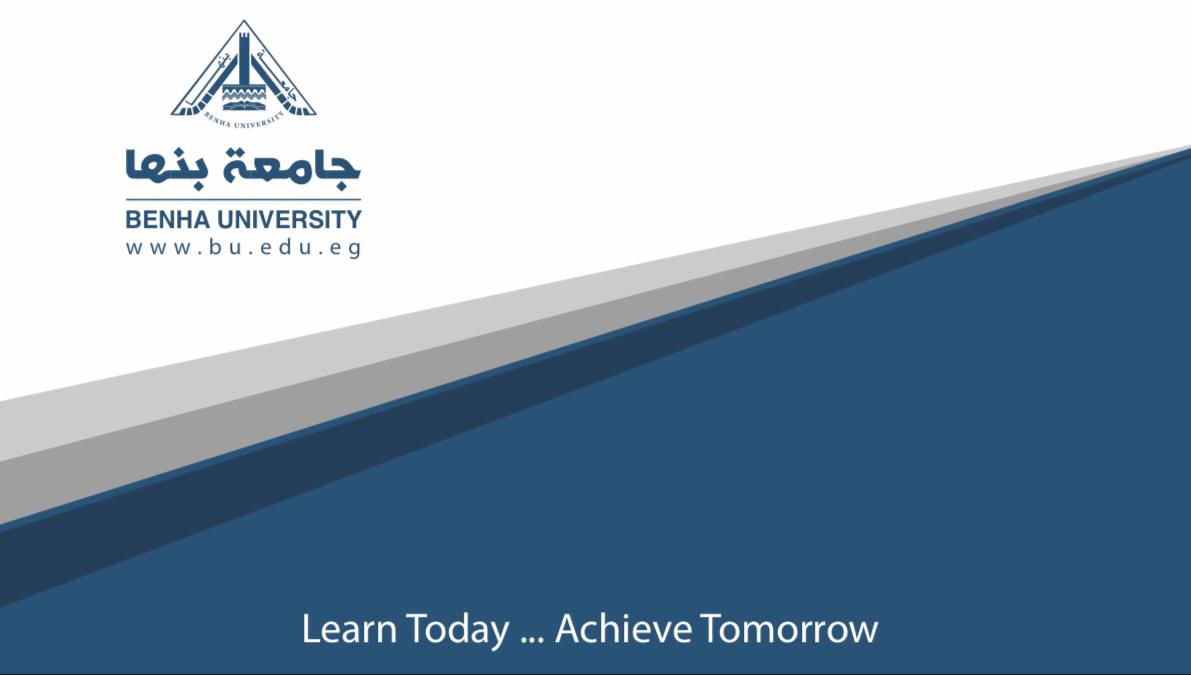 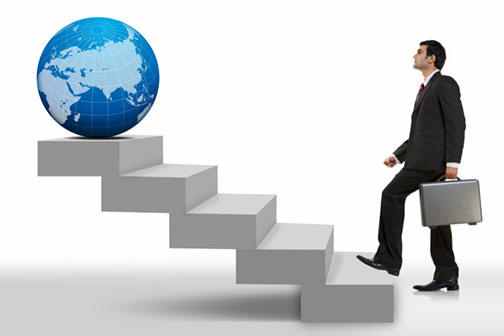 الميتافيزيقا (7)
اعداد
الأستاذ الدكتور
عبدالقادر البحراوي
الميتافيزيقا عند اوجست كونت
3
١- مولده :ذھب أھل العلم إلي أن" أوجست كونت" ولد عام ١٧٩٨ م وكان ذلك بمقاطعة مونبلییi جنوبي فرنسا  وبالتالي فلا یوجد محل خلاف بالنسبة لمولده تاریخیاً ومسقط رأسه .
٢ : أسرته : ذكر المؤرخون أن أسرة أوجست كونت كانت ملكیة ذات فروع متشعبة ، لھا ارتباط بالنظام السیاسي الحاكم ، وبناء علیھ فقد امتدت تلك الحقوق إلي أوجست كونت نفسھ ،أما دیانتھ فكانت الكاثولوكیة المسیحیة  وقامت أسرتھ علیھا خدمة لھا ،والتزاماً بھا إذ كانت والدته من أوساط المذھب التقوي  وكانت ھذه الام تحاول الجمع بین الفكرالمسیحي القابل للتجدید، والعقل الذي یعمل علي ترتیب الأفكار وإحداث نوع من التنقل الھادئ بینھما. 
فأوجست كونت نشأ في أسرة كاثولوكیة محافظة إلا أنه "في سنواتھ الدراسیة المبكرة تخلي عن إتجاه أسرتھ الملكیة ، وأصبح جمھوري النزعة ، یؤمن بمبادئ الحریة "
4
تعلیمه ونشأته : تعلم في كلیة الھندسة الشھیرة في باریس في الفترة من ١٨١٤ م إلي سنة ١٨١٦ م ، ولكنھ قاد حركة احتجاج قام بھاالطلاب ضد أحد المدرسین ففصل من المدرسة .وذھب للإقامة مع أھله فترة من الوقت ، عاد بعدھا إلي باریس ،حیث عاش عیشة ضنكا من إعطاء دروس في الریاضیات. 
ولم یكن أوجست كونت قادراً علي التواصل في تلك الوظیفة ، ویبدو أنھ عانا كثیراً من قسوة الحیاة .وإلتقي بسان سیمون في ١٨١٧ وظل كاتباً لھ ومعاوناً حتي ١٨٢٢ م ، ویبدو أنھما تصارحا وأدرك كل منھما حاجتھ للآخر من الناحیة الوقتیة وھو ما یعرف بالصداقةالمؤقتة . وقد أثر فیھ إلي حد بعید. لكن نظراً لأن كونت كان یفوقه إحاطة بالمعرفة العلمیة ،وقدرة علي عرض تفكیره ، حدثت بینھما قطیعةعنیفة ،وفي ستة ١٨٢٥ م تزوج زواج غیر سعید سرعان ما انتھي بالانفصال.
5
وفي سنة ١٨٢٦ م صار یلقي محاضرات في كلیة الھندسة ،عرض فیھا مذھبھ الوضعي ،كان یحضرھا عدد كبیر من رجال العلم . لكنھ أوقف محاضراته لبضعة أشھر بسبب انھیار عقلي أصابھ من فرط الإجھاد ، وفي العام التالي حاول أن ینتحر غرقاً في نھر السین. ولكن كونت عاد إلي إلقاء المحاضرات عام ١٨٢٩ م ، حین شفي من مرضھ ، عین سنة ١٨٣٢ م معیداً لمادة التحلیل والمیكانیكا ،وقد حاول كثیراً الحصول علي كرسي الأستاذیة بمدرسة الھندسة ،حیث رشح نفسه لذلك عام ١٨٣١ م إلا أن محاولتھ باءت بالفشل ،ولم یستطع الحصول علي ھذه الوظیفة ، فقضي بقیة حیاتھ علي ما كان یحصل علیھ من إلقائھ لمحاضرات في الدروس الفلسفیة ، وعلي ما كان یأتیھ علي شكل مساعدات من المعجبین بفلسفتھ. ٠
6
وفي سنة ١٨٤٥ م وقعت لھ تجربة غرامیة عنیفة ، مع فتاه تدعي "كلوتیلد دي فو "وانعقدت بینھما صداقة ، سرعان ما انتھت بموتھا بعد مرور أقل من عام واحد ، وقد كان تأثیر ھذه المرأة علي" أوجست كونت كبیراً جداً لدرجة أنھ انتقل في آرائھ من النقیض إلي النقیض ،فبعد أن كان في أول حیاتھ یدعو إلي العقل، وإلي سیادة منھج العلم التجریبي وحده ، نراه في آخر حیاتھ یمجد العاطفة ویقدمھا علي العقل . یقول د. محمود قاسم :"كان كونت یعبد ھذه المرأة ، ویقدسھا تقدیساً حقیقیاً "  ویقول .یوسف كرم : "فاتخذ منھا مثال الإنسانیة وكان یتوجھ إلیھا بالفكر والصلاة كل یوم وصارت شیطانھ الذي یوحي إلیه وإلي ذلك الحین تحدیداً تعود بدایة حلم كونت بدیانة انسانیة أعلن نفسھ سادنھا الأول ، وكان ملھمھ إیاھا حبھ لتلك المرأة التي تحكمت ذكراھا بشطر لا یستھان بھ من طقوسھا .
7
وقد ركز كونت علي المشكلات التي یعاني منھا المجتمع الذي یعیش فیھ ، فاسترجع الأفكار التي قامت علیھا الثورة الفرنسیة ،وانتشرت بین الشباب وصارت مبثوثة في مؤلفات تدور بیبنھم . وقد رأي أوجست كونت أن ھذه الأفكار ذات طبیعة تقدمیة تاریخیة ،وكان الواجب أن یتم التعاون لإنجاح تلك الثورة ، من حیث أنھا نقلت المجتمع الفرنسي من حالة الركون إلي الحریة والإنطلاق . غیر أنھ مالبث أن انتقدالثورة وذكر الآثار المترتبة علیھا من الاضطراب والفوضي المدمرة ،ولابد من التخلص السریع من ھذه الآثار، ورأي أن الوسیلة للتخلص من ھذه السلبیات ھو العلم ولیس الدین
وفاته : حضرتھ الوفاة في عام ١٨٥٧ م حیث اجتمعت علیھ الأمراض من كل حدب وصوب وعجز جسمھ النحیل عن المقاومة ، فأسلم نفسھ رغماً عنھ إلي بارئھا. وبذا تكون حیاتھ قد انتھت ،وصار ذكري بعد أثر.
8
مؤلفاته : تمثل مؤلفات أي مفكر ، الجانب العقلي منھ وتعبر في ذات الوقت عن الحدود ، والأطوار التي مر بھا، ثم ترسم الصورة المستقلة لما تجب أن تكون علیھ آراؤه ، وبناءً علي تلك المعطیات فإني أقدم أمرین لا حیلة لي فیھما :
الأمر الأول : المعاناة في النشأة : سلف الحدیث عن معاناة أوجست كونت منذ نشأتھ من الفقر والضنك والحرمان ، بجانب الضجر وشكوي الزمان ،ومن كان مثلھ فإن الأفكار التي تدور في رأسھ ستكون معبرة أصدق تعبیر عن جانب المعاناه الذي سلفت الإشارة إلیھ ،وبالتالي تفتقد آراؤه العمومیة وتنعكس إلي الذاتیة السلبیة وھذا مما یجعل الباحث یفكر طویلاً أثناء التعرض لمؤلفات الرجل .
الأمر الثاني :أن أوجست كونت أصیب بإنھیارعصبي عقلي ،وآخر نفسي ، ومتي كان ذلك واقعاً دلت علیھ الشواھد ، فإن المؤلفات التي تدور بین حنایا ھذا العقل توسم بتلك الصفات ،وذلك من شأنھ أن یقلل من قیمة تلك المؤلفات ، لأنھا قامت علي حالات مرضیة ، ولا یعقل أن یكون ناتج ھؤلاء المرضي ممثلاً لفلسفة حقیقیة .
9
موقف اوجست كونت من الميتافيزيقا
شنت الوضعیة الفرنسیة ، ومؤسسھا "أوجست كونت " في نھایة القرن التاسع عشر حملة عنیفة علي المیتافیزیقا ،وقد عرض كونت لمشكة المیتافیزیقا في كتابھ "دروس في الفلسفة الوضعیة " " ١٨٣٠ م
١٨٤٢ م" في ستة مجلدات ،وقد شرح فیھ ما یعرف بإسم قانون _ الأطوار الثلاثة ، وھو القانون الذي حدد كونت وفقاً لھ تقدم التفكیر الإنساني ، وقد أنكر أوجست كونت الإلھ بناء علي ھذا القانون الذي رأي،أن الحالة الوضعیة ھي أفضل الحالات علي الإطلاق ، لأن العقل في ھذه المرحلة استبعد تماماً البحث عن علل وأسباب الظواھر والأحداث ، واھتم بالظواھر والأحداث نفسھا ، وأنھ اكتفي بذلك حتي لا یضیع جھده في شئ لا فائدة فیھ ،ولا نفع وراءه ، وقبل أن نعرض لھذا القانون لابد أن نشیر إشاره سریعة إلي فلسفة أوجست كونت الوضعیة والتي توصل من خلالھا إلي إنكار الألوھیھ ، بل إنكار جمیع الادیان ، ورفض عالم الغیب بإطلاقھ ، وطعن في كل معرفة تأتي عن طریق الوحي ،
10
الفلسفة الوضعية
تقوم الفلسفة الوضعیة علي أن الفكر الإنساني لا یدرك إلا الظواھر المحسوسة في العالم الذي نعیشھ ،ویدرك ما بین تلك الظواھر من علاقات مادیة محسوسة واضحة .أما البحث وراء الظواھر الطبیعیة عن علل لھا خفیة ،أو أمور غائیة ، أو حكمة وعنایة ، أو فاعل ومدبر أو خالق وصانع ، فھذه كلھا أوھام وخرافات لا ینبغي أن یفكر فیھا أحد ، وإن وجد من یتمسك بھا فإنما ھي أوھام ذاتیة لا صلة لھا بالواقع اطلاقاً ، فالبحث عن العلل والغایات وراء الظواھر إضافة إلي أنھا وھم وخیال ،فإنھ لا یمكن إدراك شیئ من ذلك ولا فاندة لھ في عالم الواقع وھو مفسدة للعقل مضیعة للوقت والجھد .
یقول أوجست كونت ":أن لفظ الوضعي یدل علي الحقیقي المقابل  للوھمي ، وھو موافق من ھذه الناحیة للروح الفلسفیة الجدیدة ، وھي الروح التي تتمیز بارتباطھا الدائم بالبحوث التي یستطیع عقلنا أن یضلع بھا "
11
قانون الحالات الثلاث
عرفنا فیما سبق أن الأساس الذي تنھض علیھ الفلسفة الوضعیة ھو رفض المیتافیزیقا .ففلسفتھ لا تؤمن إلا بما ھو محسوس ومادي . والواقع أن كونت كان مفكر متشعب الإھتمامات والإختصاصات .فقد كتب في السیاسة ، وعلم الإجتماع وكتب في الدین والقضایا الروحیة والمیتافیزیقیة ، وقد أمضي كونت نصف حیاتھ العلمیة في دراسة القوانین التي تتحكم بظواھر الكون ومادتھ ، ونصفھا الآخر في بلورة النظریة الأخلاقیة والدینیة للبشریة .
فبعد أن بلور المبادئ العامة للفلسفة الوضعیة انتقل إلي دراسة القوانین التي تتحكم بتطور المجتمعات البشریة .وقد انطلق في ذلك من فلسفة للتاریخ مبنیة علي مخطط ینطبق علي الفرد كما علي الجماعة ،حیث رأي أن الإنسان قد مر بمناھج متعددة في محاولتھ للوصول إلي المعرفة الیقینیة ، وأنھ عاش مراحل مختلفة قبل استقراره علي المنھج الوضعي ،وساعده علي ذلك : التطور الذي جعلھ ینتقل من مرحلة إلي أخري . وقد سمي كونت اكتشافھ لتطور مناھج المعرفة الإنسانیة "بقانون الحالات الثلاث." الذي یري أنھ أول من توصل إلیھ ، وفي حقیقة الأمر أن ھناك من توصل إلي ھذا القانون قبل كونت ، ولكنھم لم یدركوا القیمة العلمیة له
12